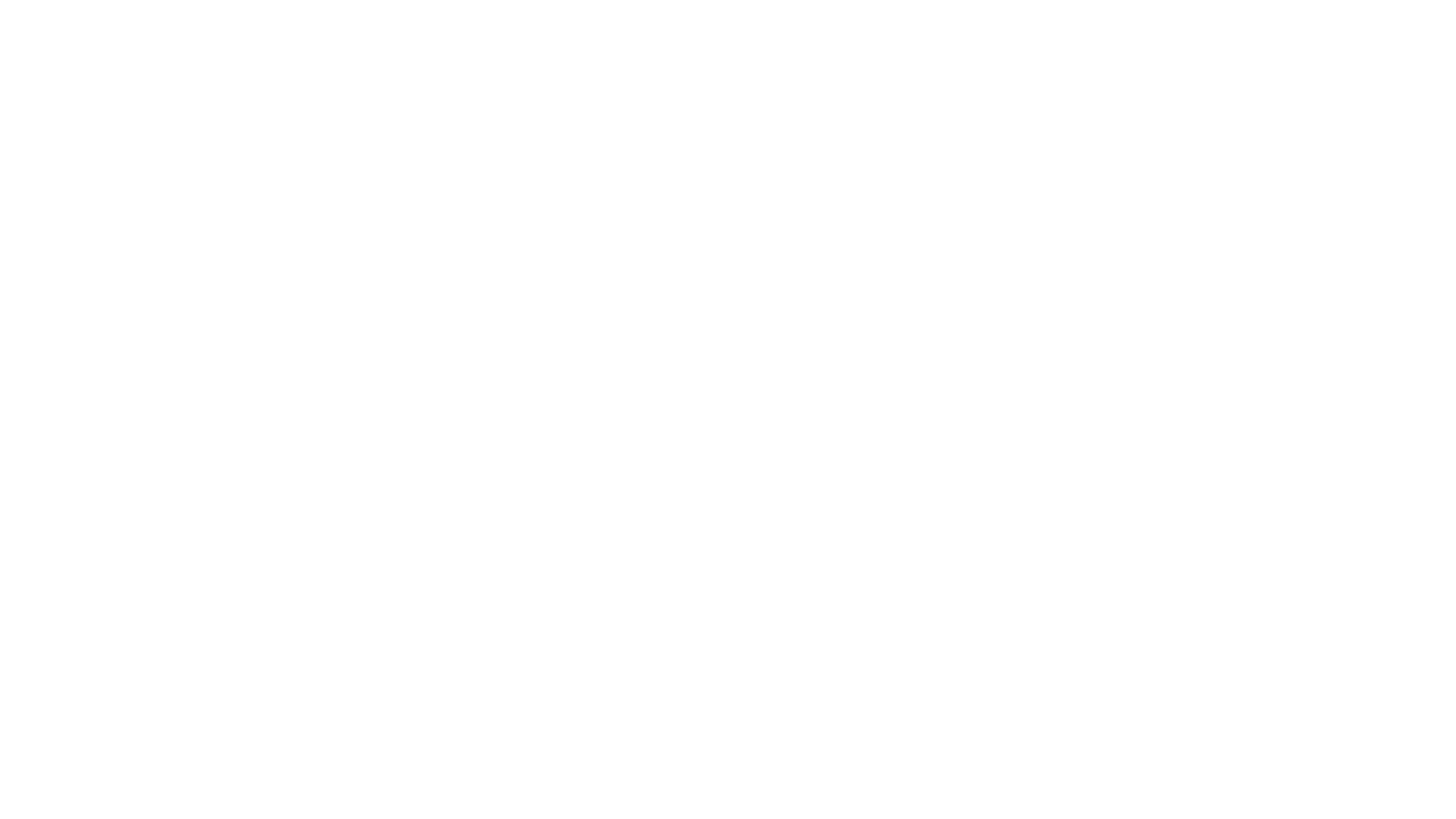 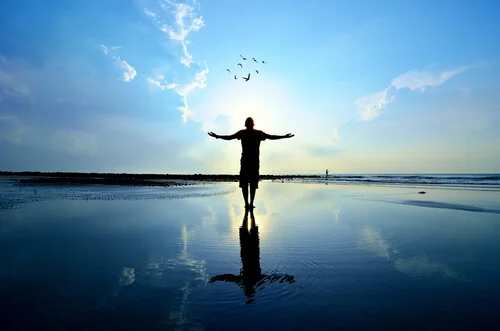 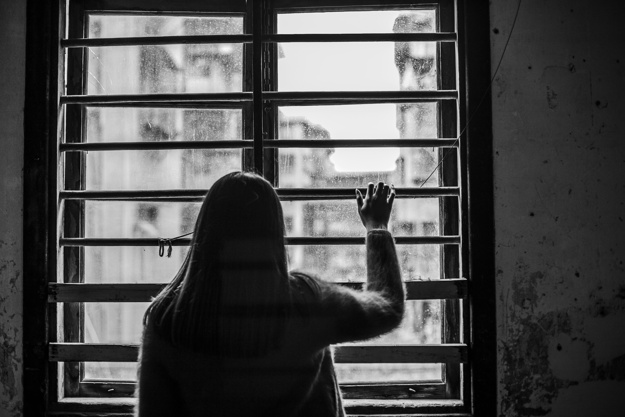 TRAUMA, PRZEBACZENIE, UZDROWIENIE
© ks. dr Krzysztof Matuszewski
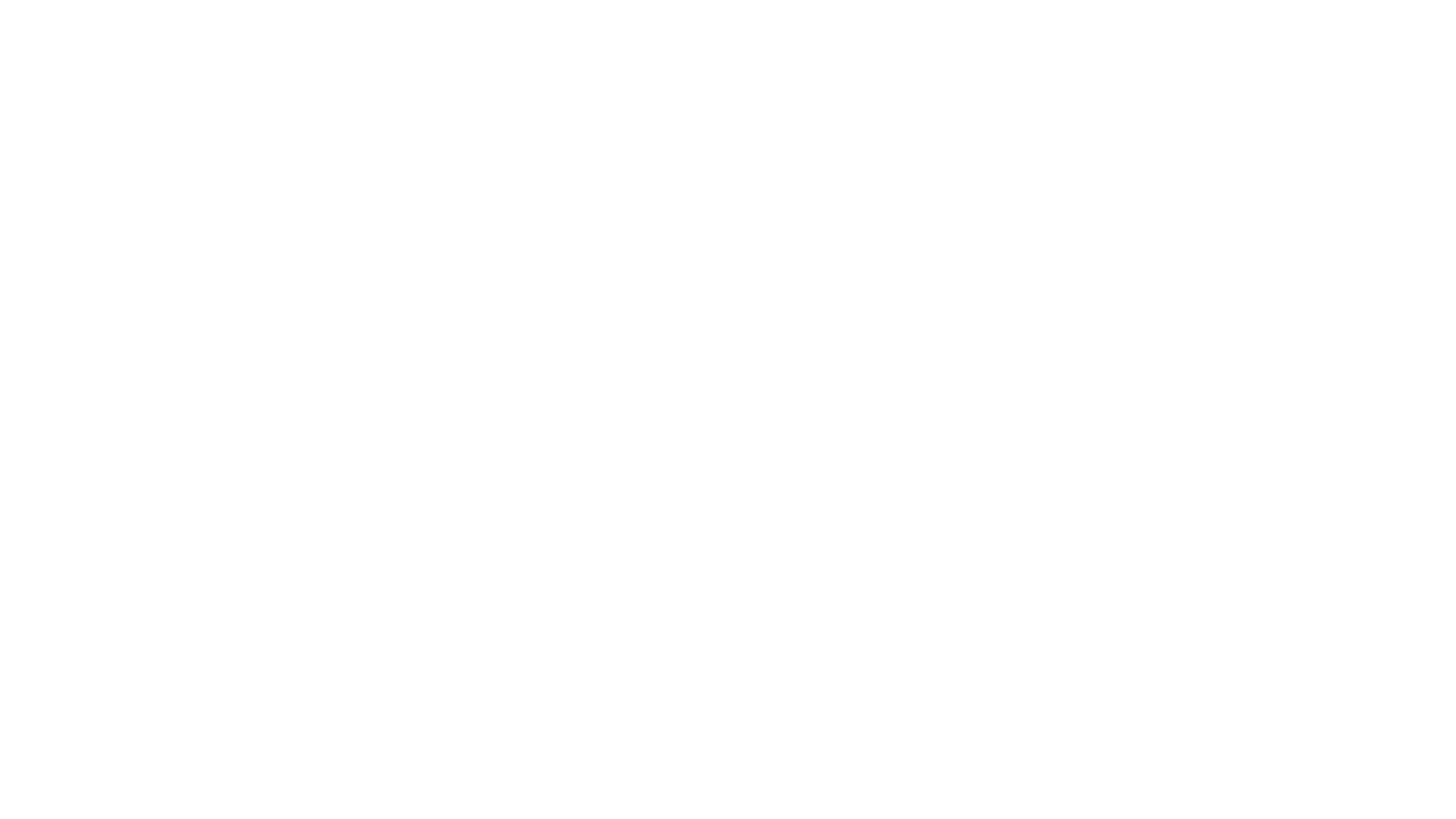 Czym jest trauma?
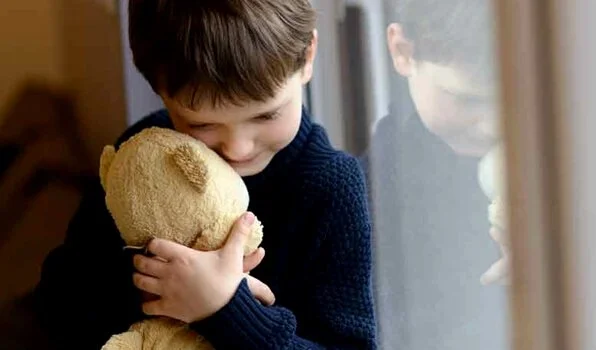 Posttraumatic 
stress 
disorder 
(PTSD) 

– ale we wczesnym dzieciństwie…

Kiedy uraz psychiczny 
staje się traumą…? 
Fiksacja na urazie… zatrzymuje rozwój emocjonalny!
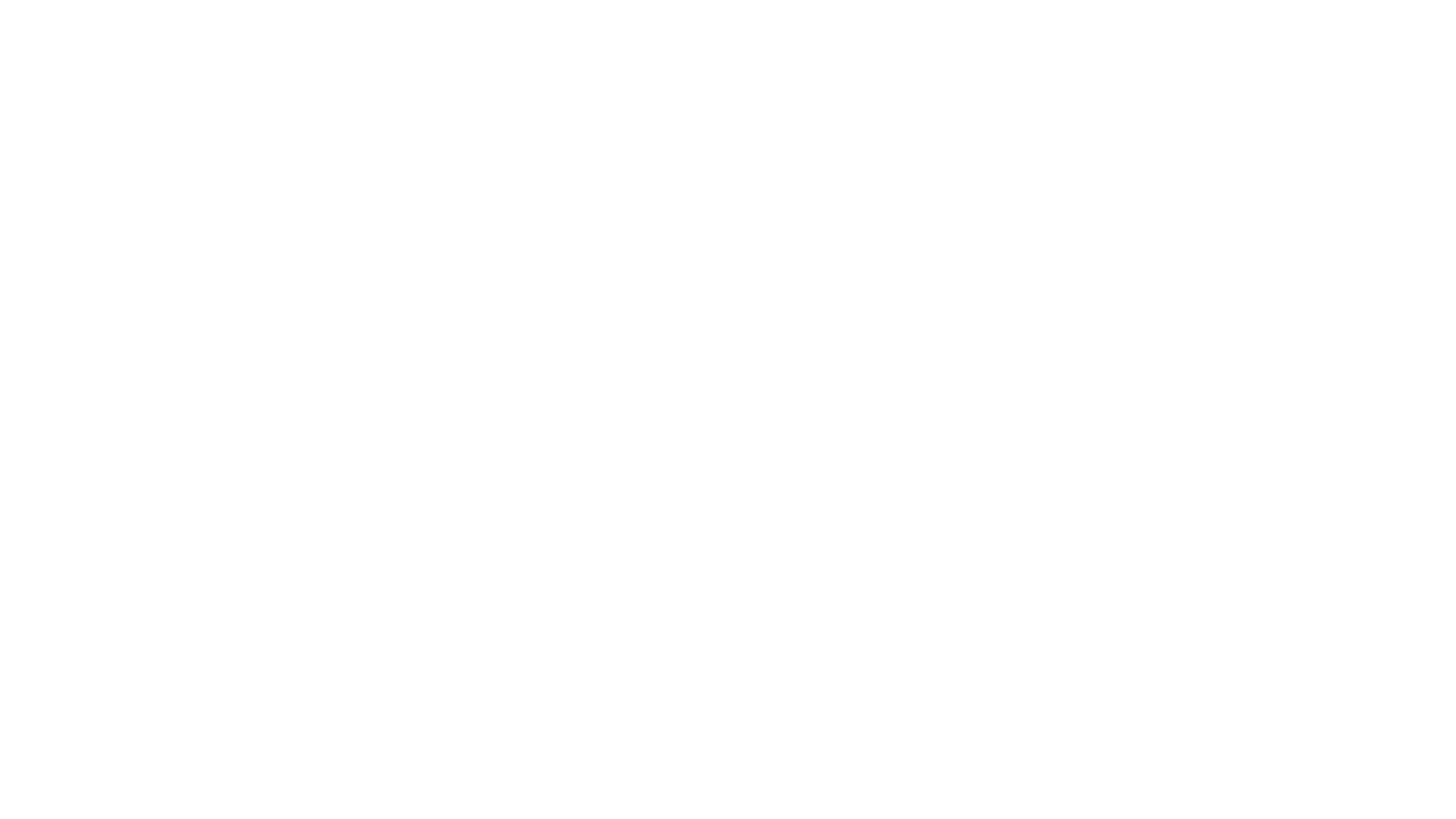 Czym jest trauma?
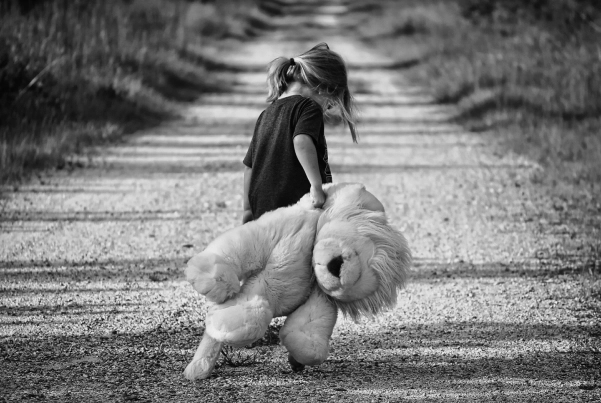 POWAŻNY URAZ jako TRAUMA 
INTRUZJE – trauma wraca
UNIKANIE – ucieczka
ZMIANY W SFERZE POZNAWCZEJ I EMOCJ.
Generalizacja traumy
Dysocjacja 
Depresja 
Zamrożone i zblokowane emocje
WZBUDZENIE I REAKTYWNOŚĆ
Czujność, nieufność
Drażliwość
Ciągle jak „na wojnie”…
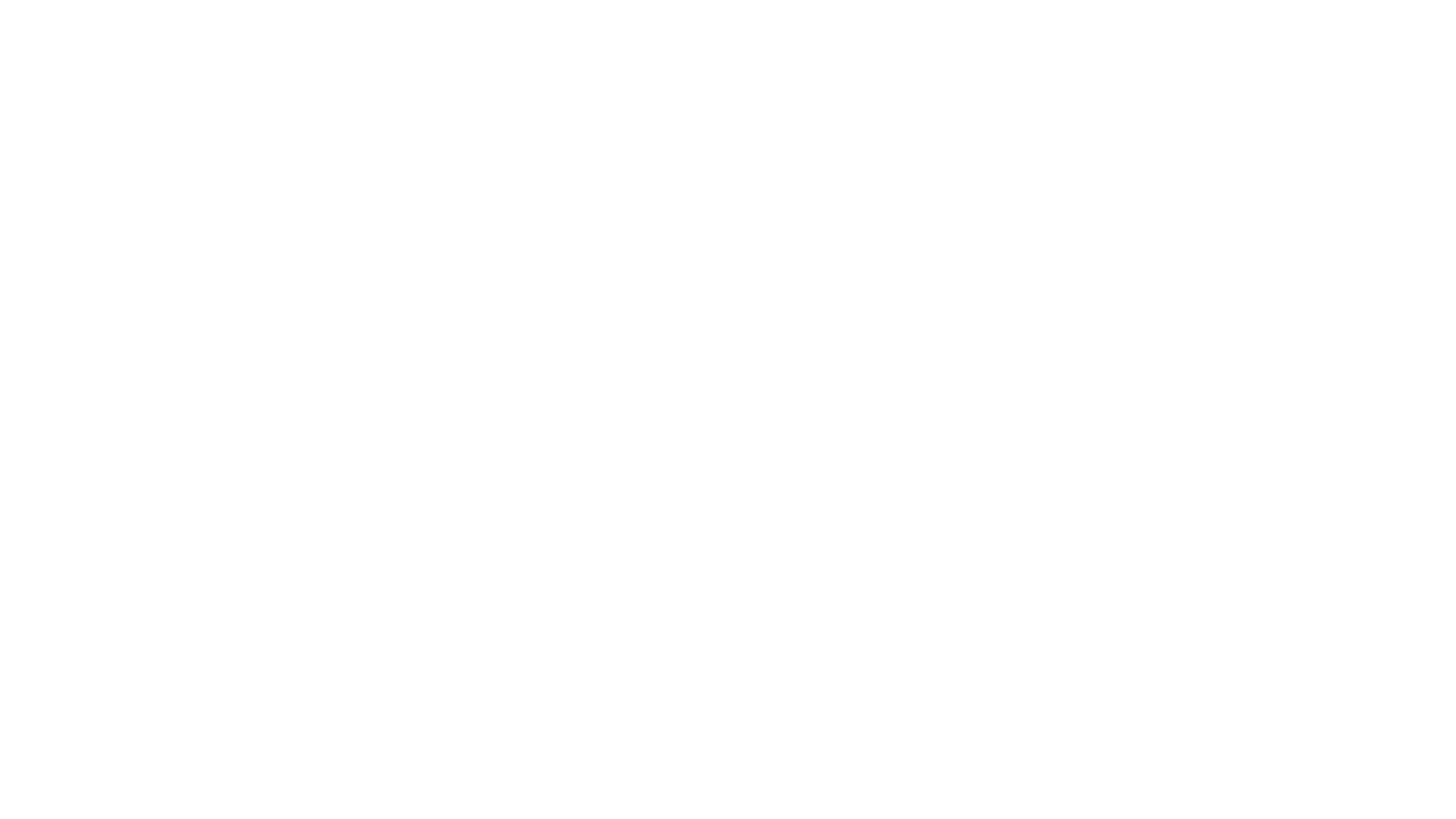 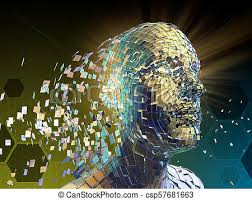 Mechanizmy wewnętrznej alienacji
FRAGMENTACJA JA
RÓŻNE CZĘŚCI MNIE BEZ KONTAKTU ZE SOBĄ
WYPARCIE
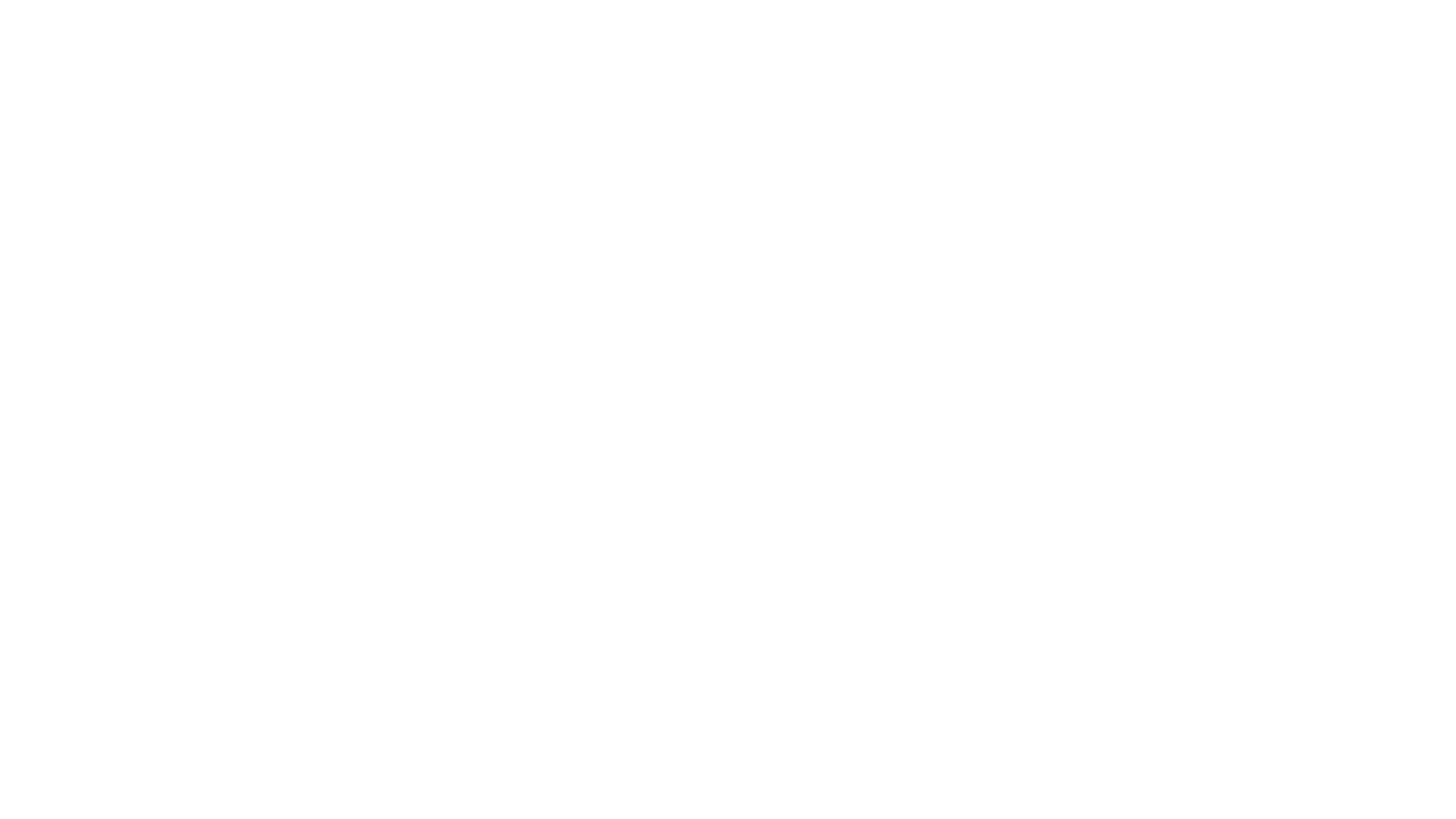 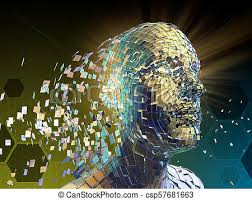 Mechanizmy wewnętrznej alienacji
„Niby wszystko w porządku, a jednak w niektórych sytuacjach czuję się, jak bezbronne, zagubione dziecko”.

Wtedy „ląduję” w tym „miejscu”, w którym trauma mnie zatrzymała.
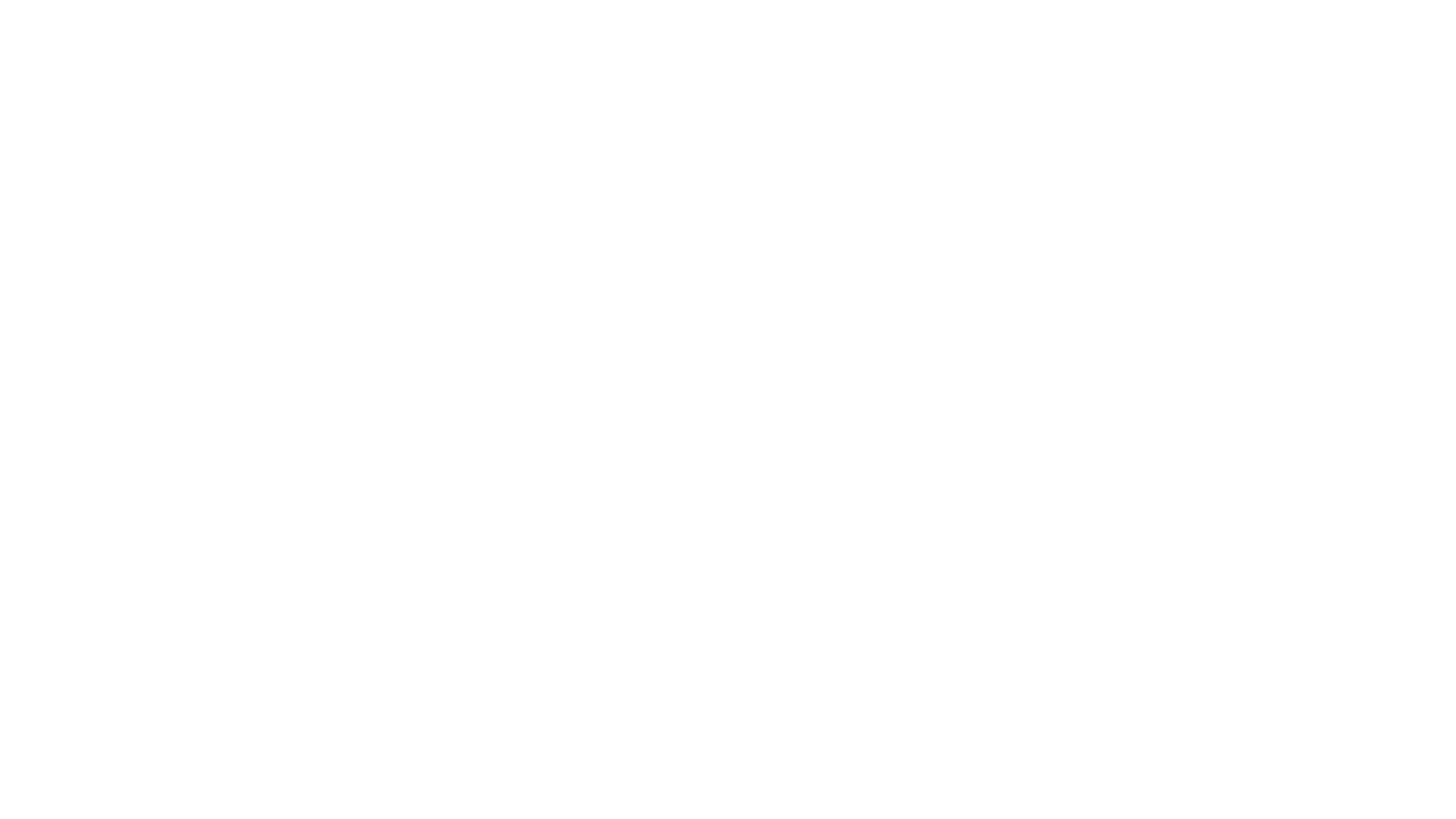 W stronę uzdrowienia…  zachęty
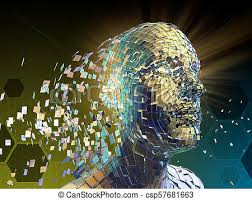 „Nerwica jest zawsze substytutem uzasadnionego cierpienia”.
Carl Gustav Jung

A jednak zazwyczaj uciekamy przed „większym bólem”, nieprzeżytym bólem dziecka…
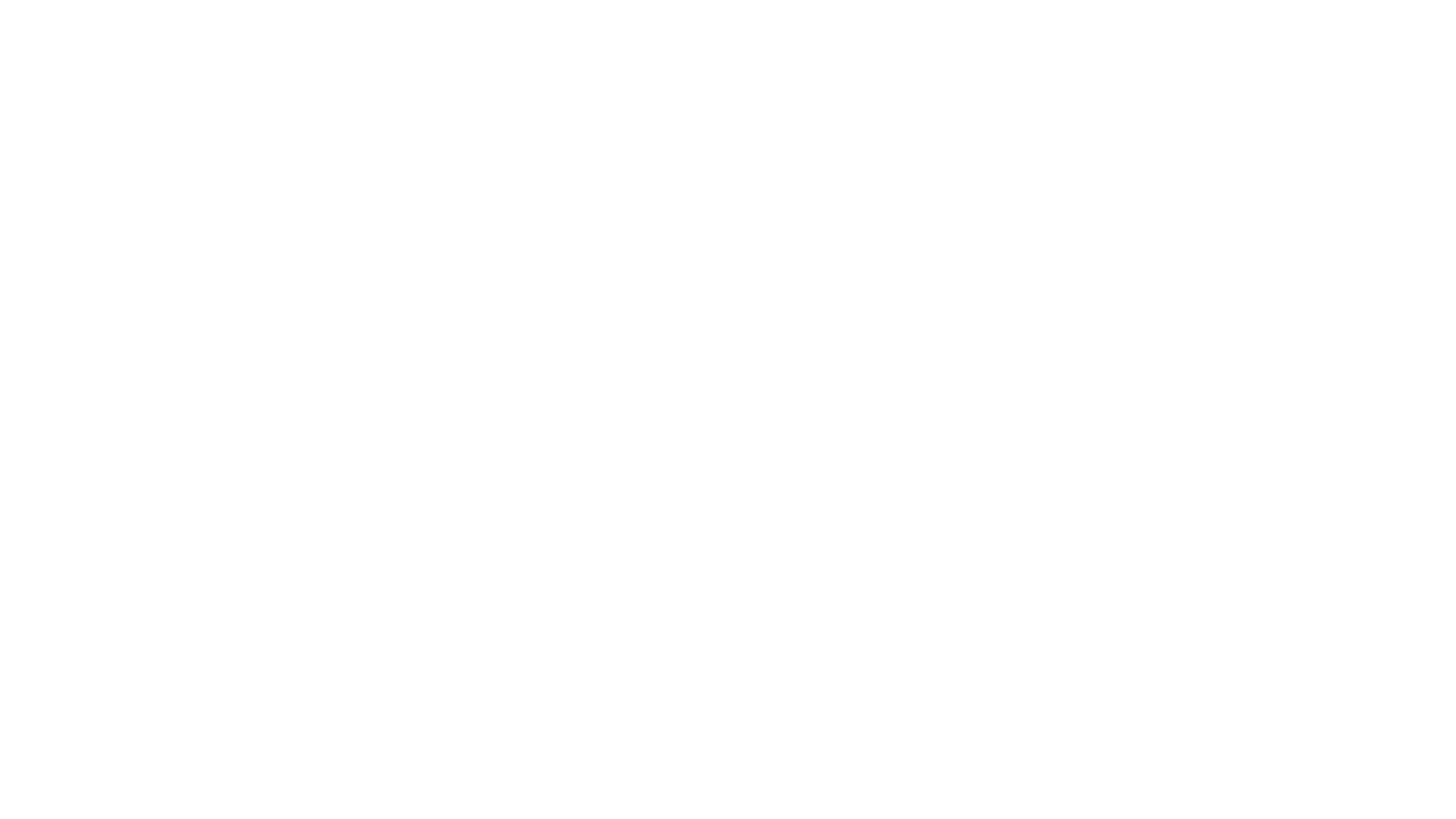 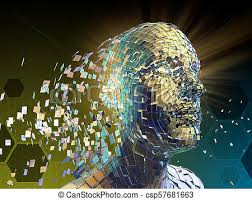 W stronę uzdrowienia…  zachęty
„Problemów (z przeszłości) nie można rozwiązać za pomocą słów, lecz tylko przez doświadczenie, i to nie wyłącznie doświadczenie korygujące, lecz przez ożywienie wczesnego lęku (smutku, gniewu)”. 
Alice Miller
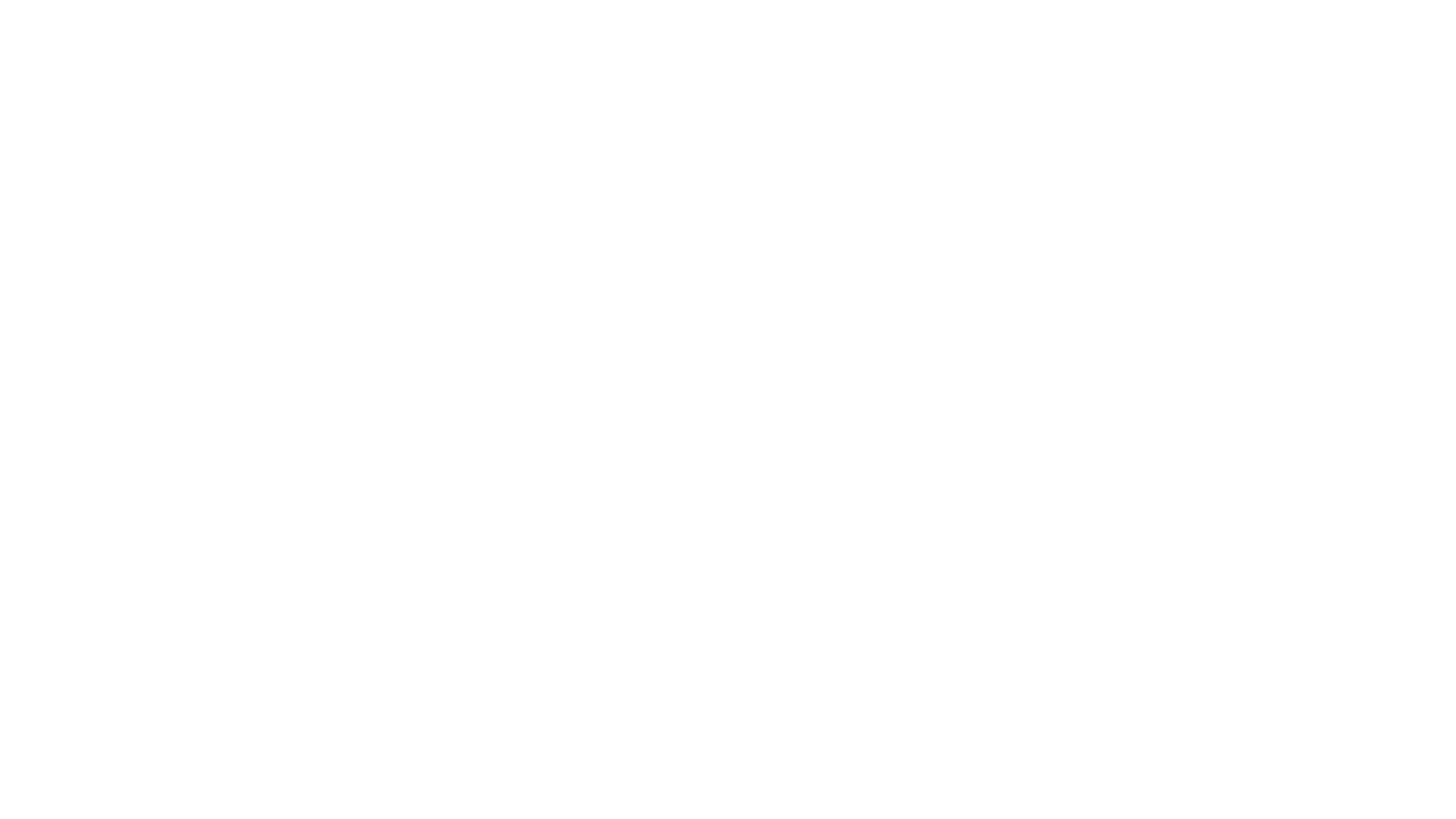 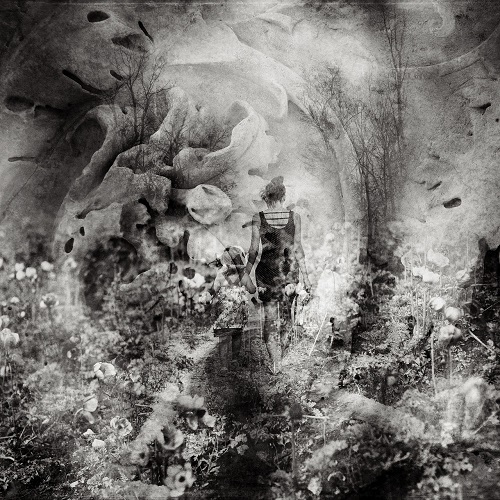 W stronę integracji i przebaczenia
KROK 1
Stało się, czyli jak nadać cierpieniu twarz!

 uznać, 
zobaczyć, 
doświadczyć

Od zaprzeczenia do akceptacji…
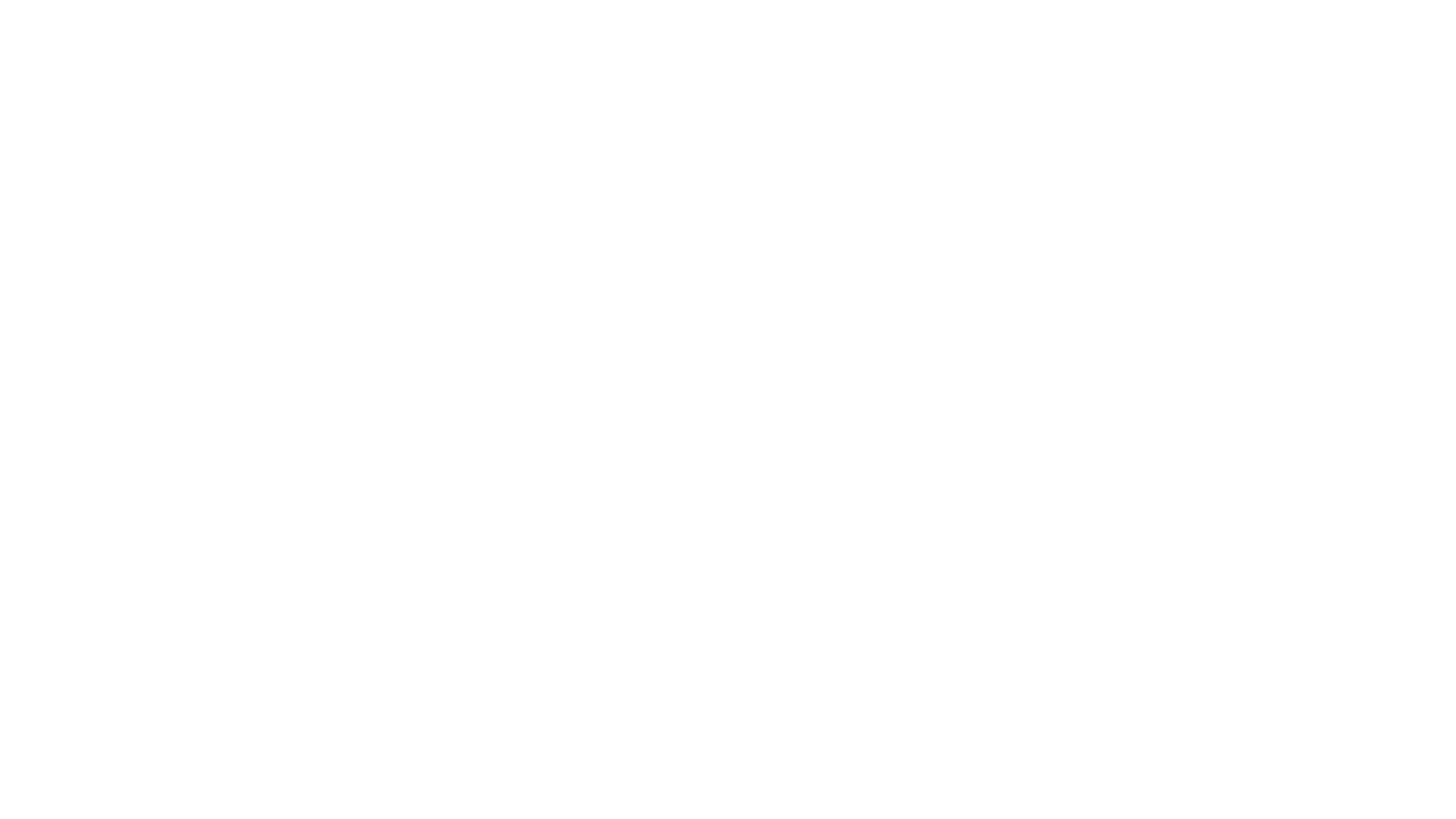 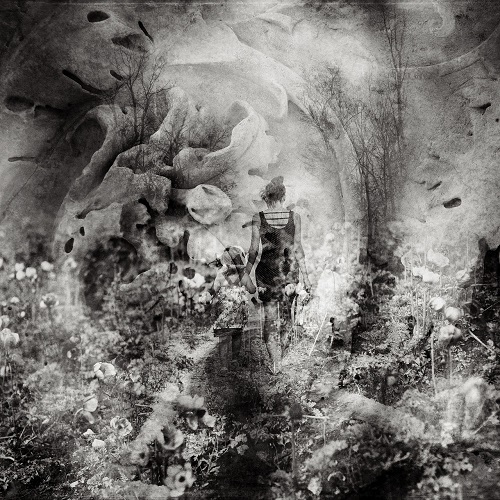 W stronę integracji i przebaczenia
KROK 2
Odkryć zaniedbane dziecko w dorosłym i podjąć opiekę nad nim!

Zmiana wewnętrznych dialogów i szkoła nowych dialogów – jak dobrze do siebie mówić?!
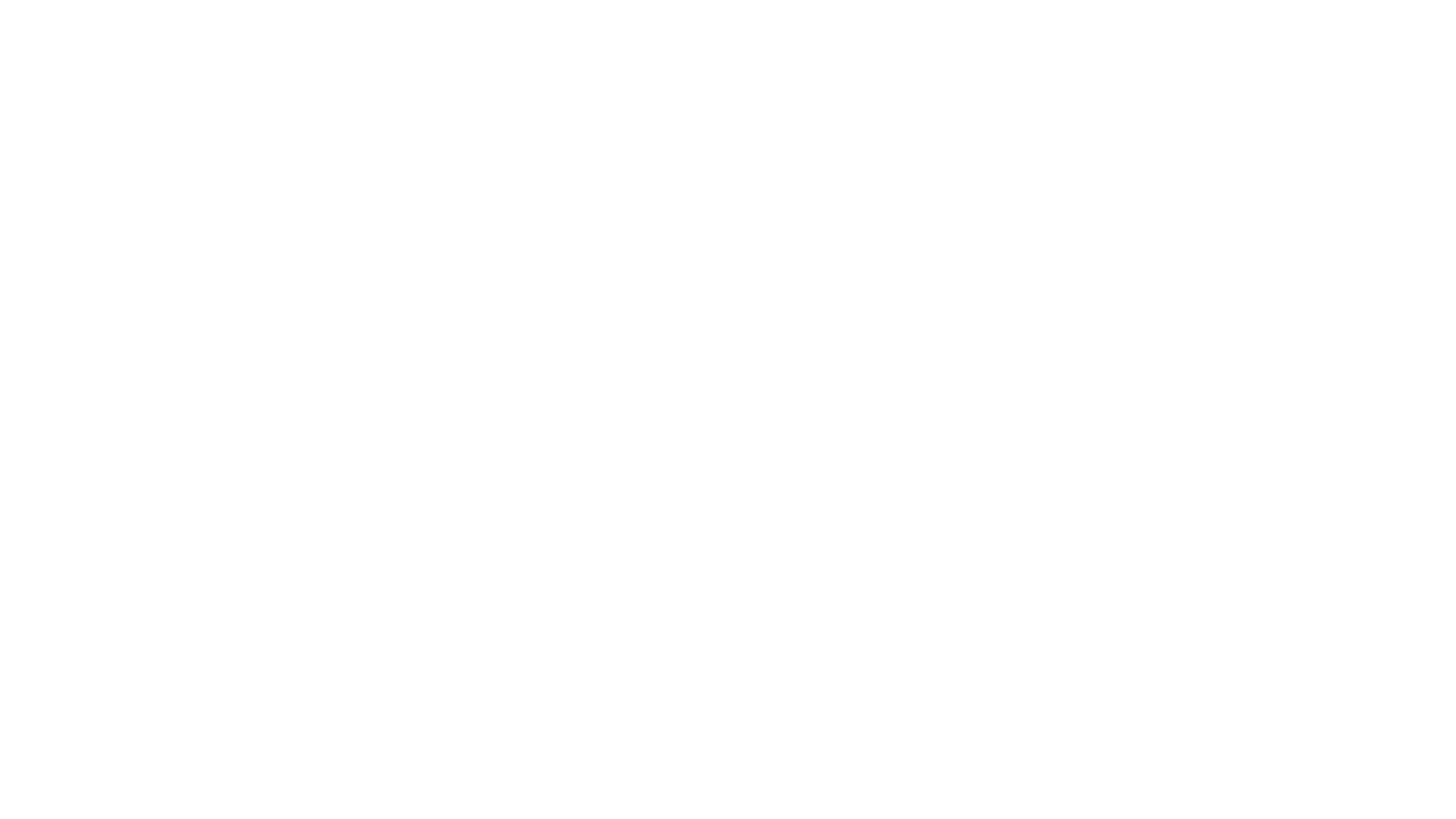 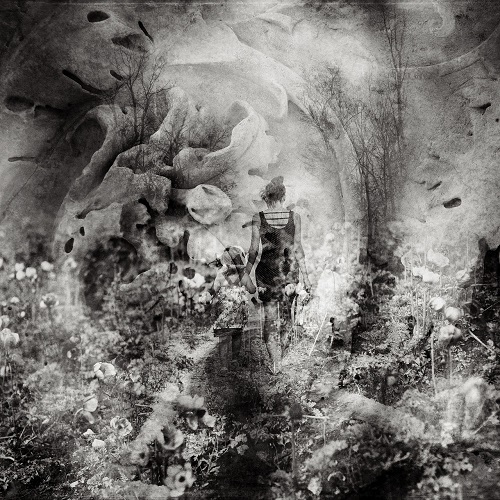 W stronę integracji i przebaczenia
KROK 3
Równolegle rozwijać swoje dojrzałe ego (część dojrzałą)

Samoopieka 
Samowspółczucie
Odpowiedzialność za siebie
Stawanie w obronie siebie
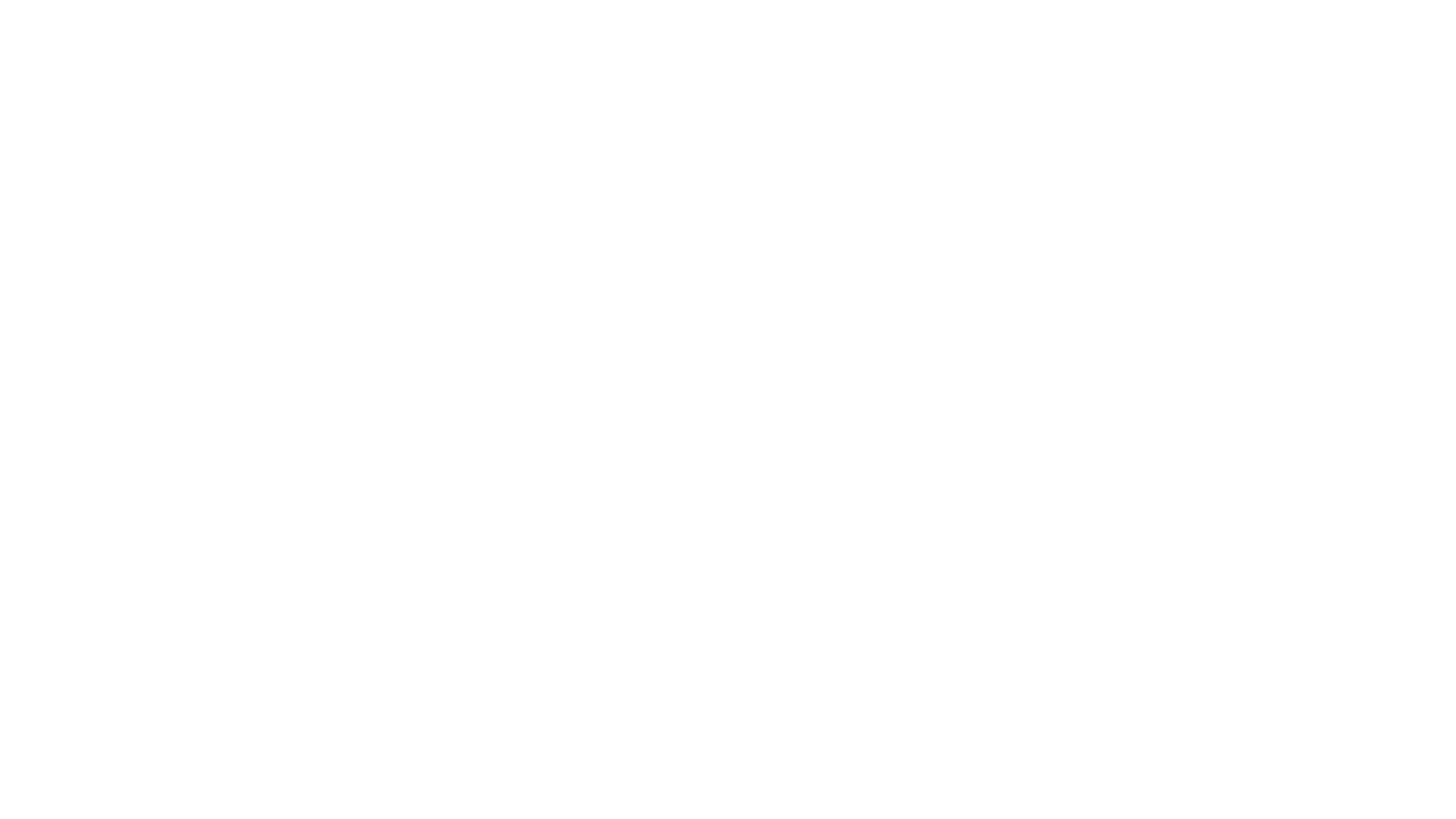 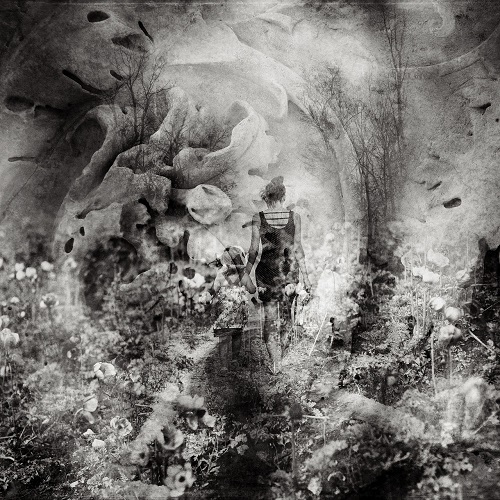 W stronę integracji i przebaczenia
Uwaga!

Kroki 1 – 3 często nieskuteczne bez „przewodnika” (terapeuty)
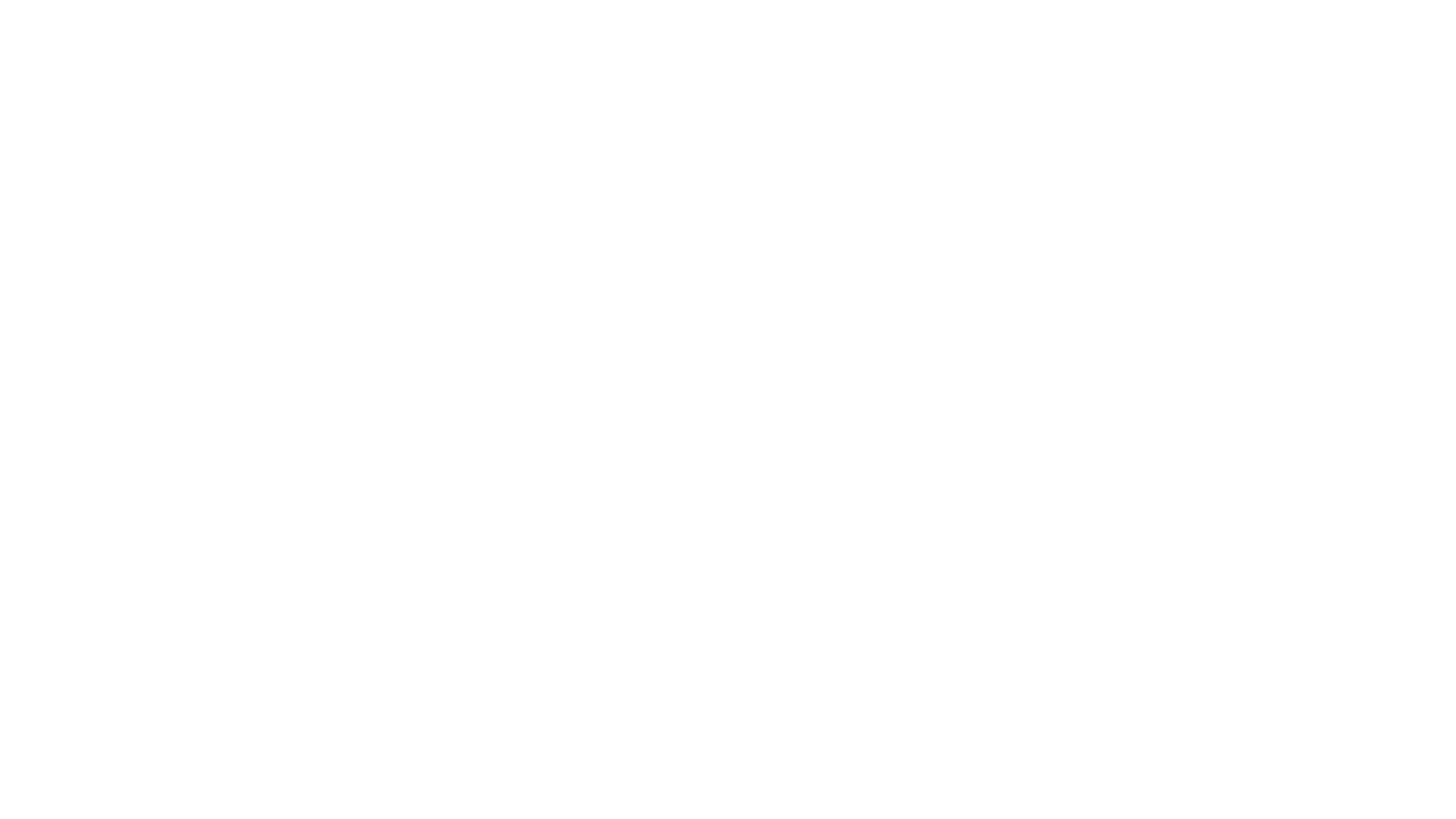 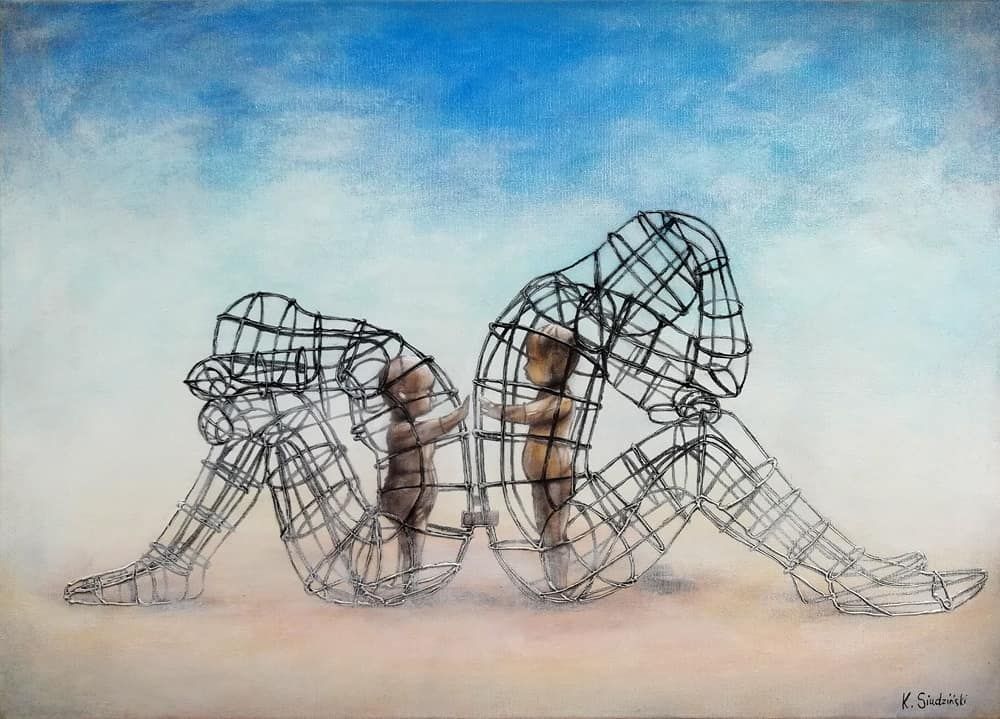 W stronę integracji i przebaczenia
Nie czuję – czuję 
– pozwalam sobie czuć… 
ciało i emocje (proces, czasem długoterminowy)
Nie mówię – mówię 
– zaczynam rozmawiać, 
ze sobą, z innymi
Nie ufam – ufam
– stopniowo otwieram się
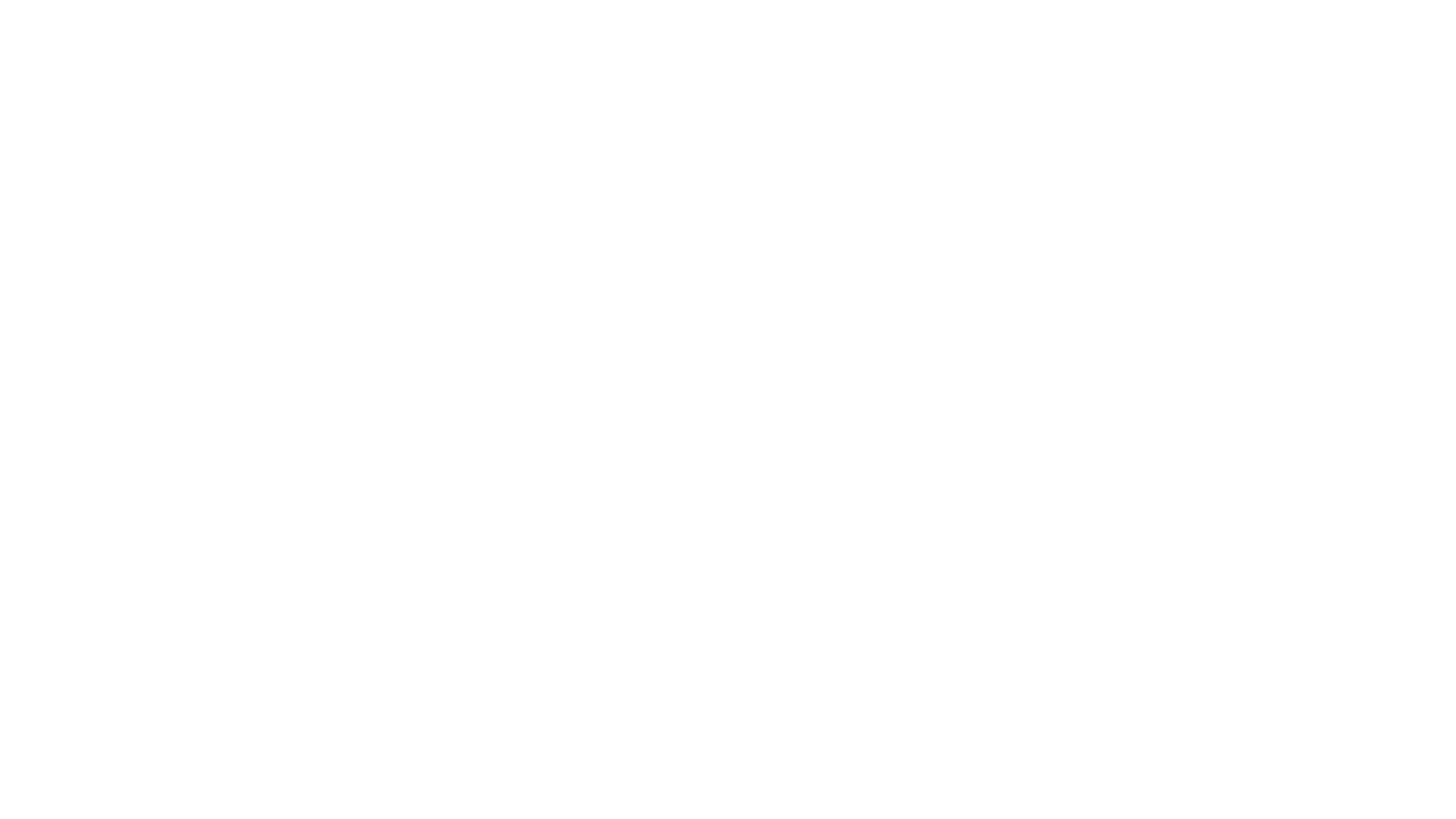 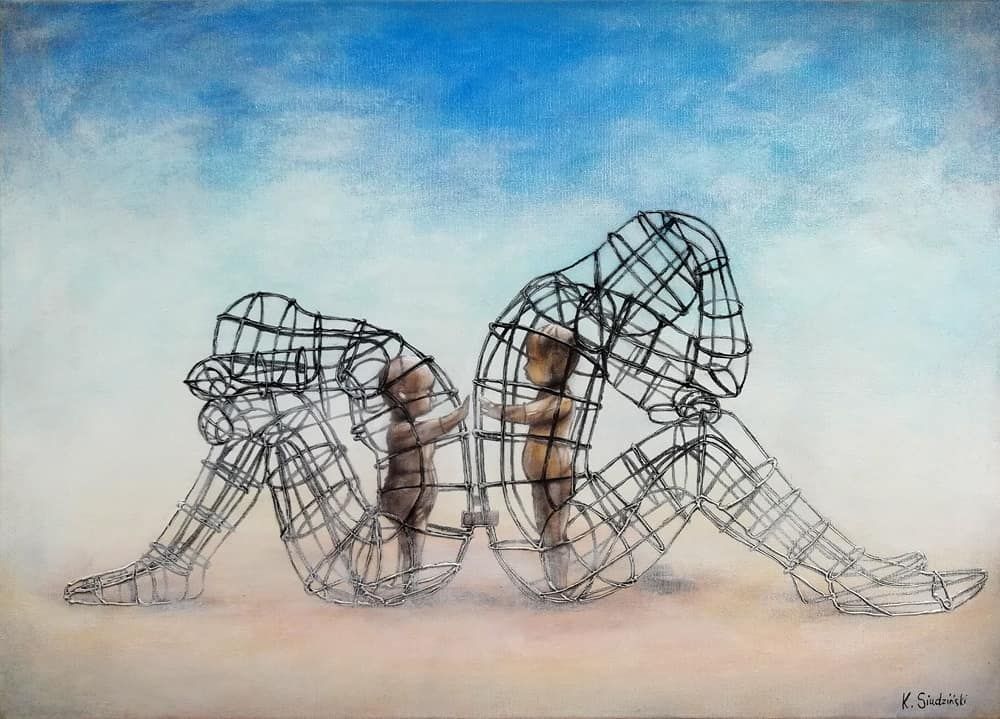 Przebaczenie jako proces i uzdrowienie
Czym przebaczenie nie jest?

Nie jest zapomnieniem!
Nie jest zaprzeczeniem – nic się nie stało!
Nie jest tym samym, co pojednanie.
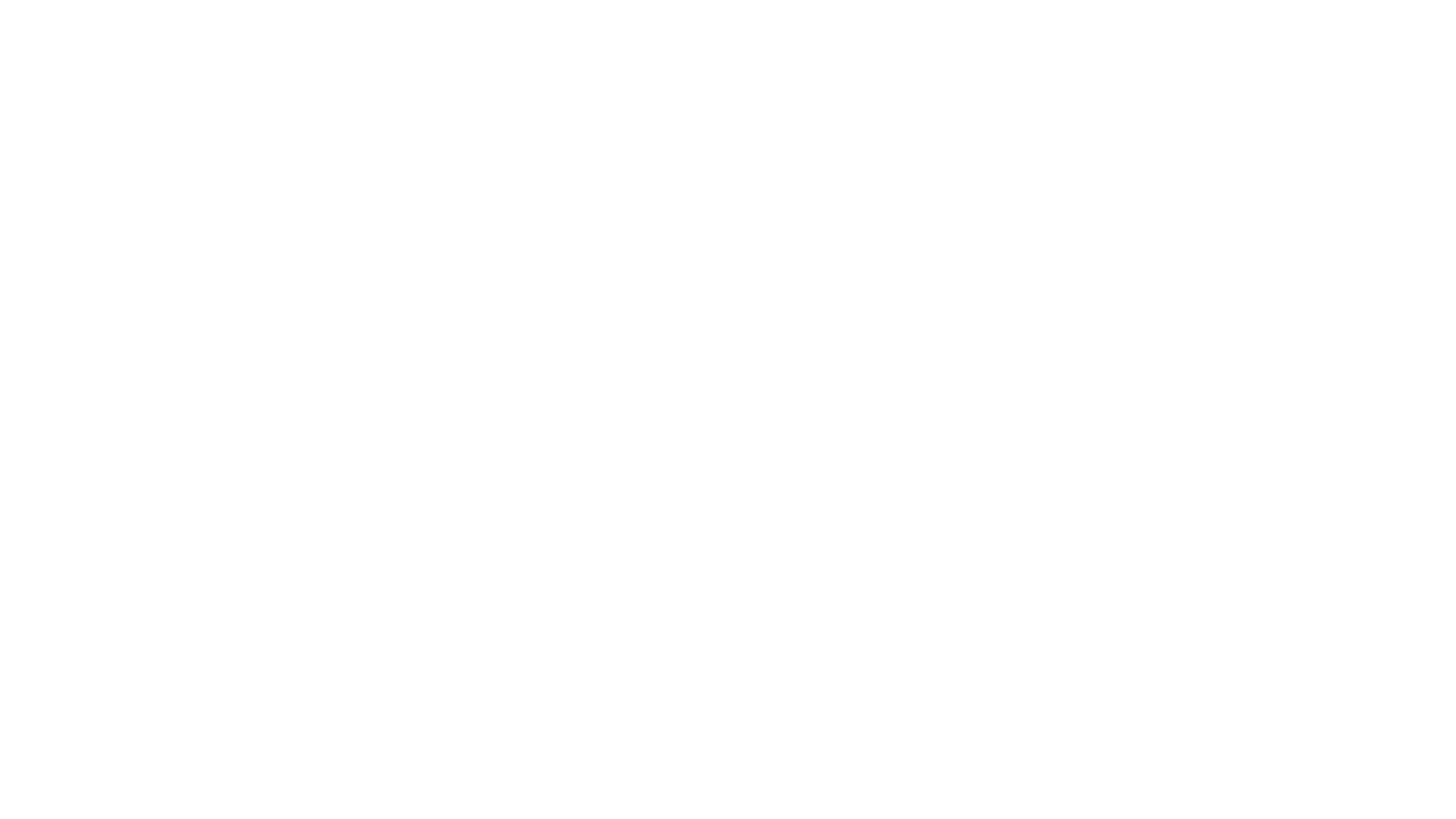 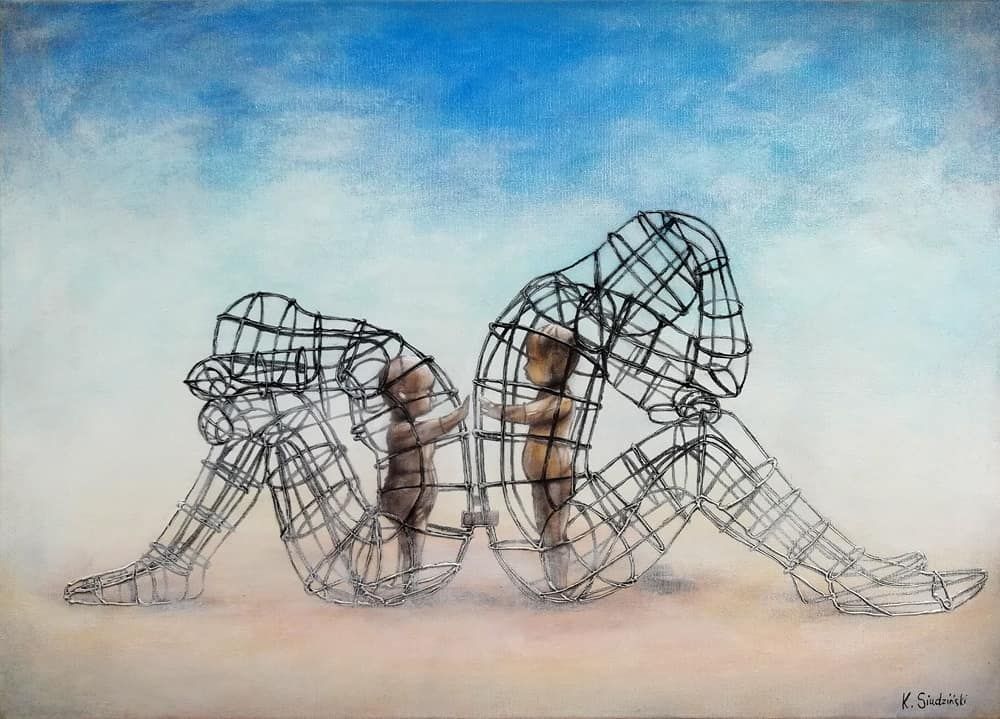 Przebacz 77 razy?
Kogo może dotyczyć przebaczenie?

Drugiej osoby (żyjącej lub zmarłej)
Losu, okoliczności
Siebie samego

A może Boga…?? 
Uwaga, tu raczej mechanizm przeniesienia…choć przykre emocje wobec Boga są czymś normalnym.
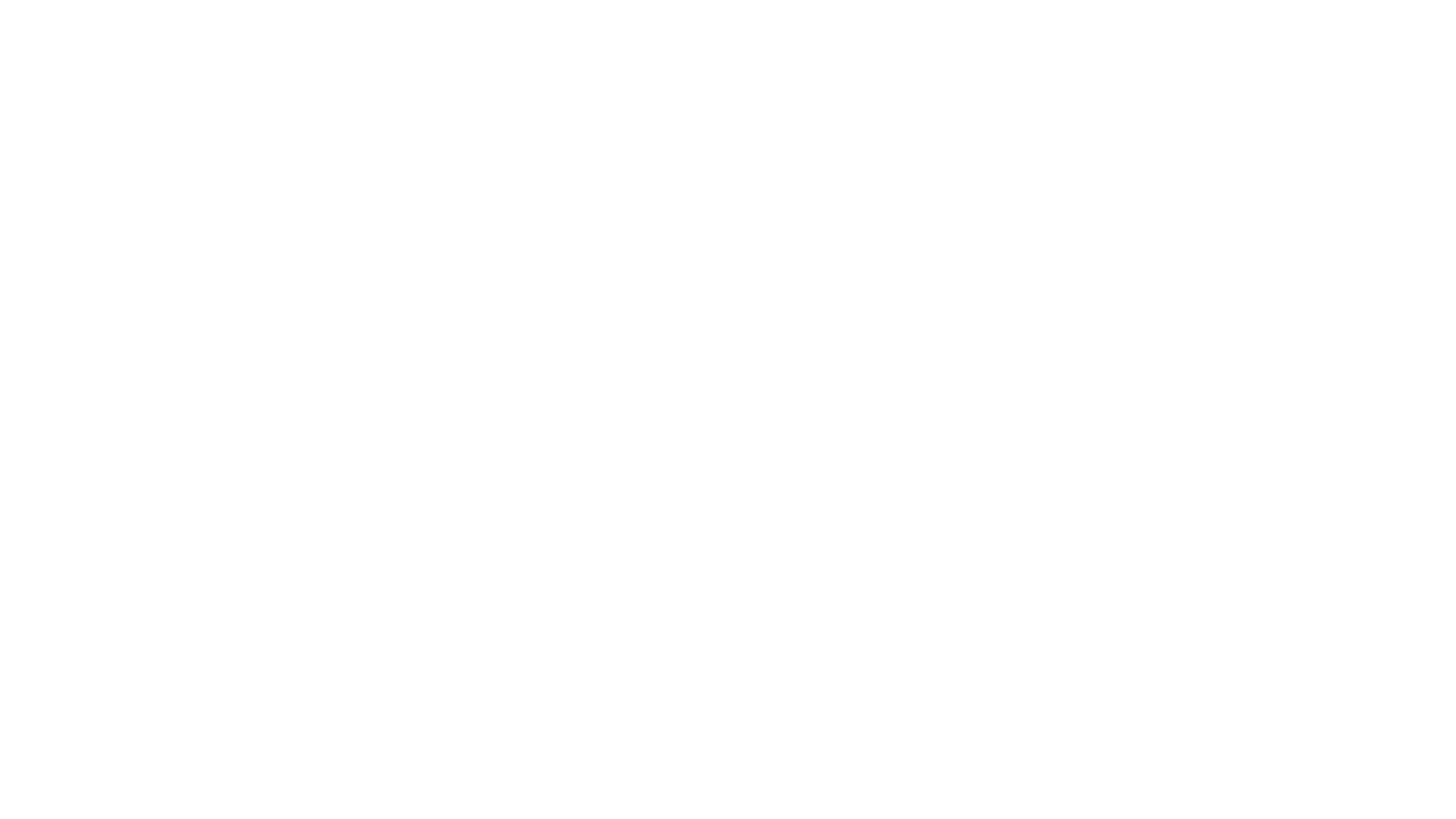 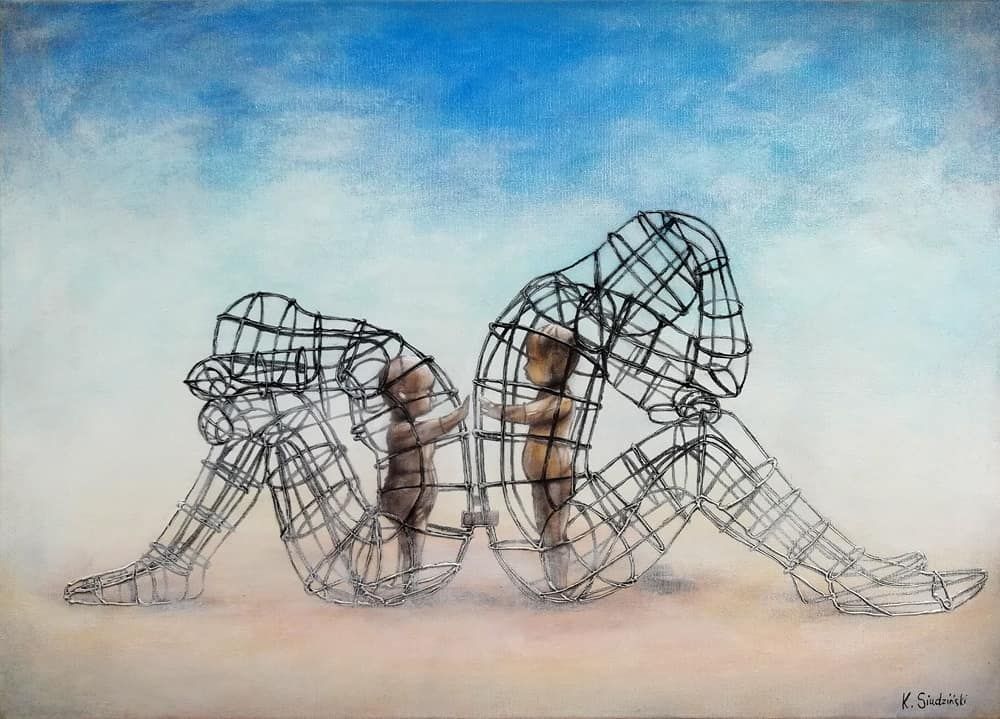 Przebacz 77 razy?
Czym przebaczenie jest?

Od strony moralnej – decyzją, nie zawsze możliwą od razu (Bóg to uwzględnia).

Od strony emocjonalnej pozwoleniem sobie na przeżywanie, ale niekoniecznie działanie pod wpływem myśli i emocji.

Zgodą na niepielęgnowanie negatywnych emocji („Nie dolewam oliwy do ognia”).
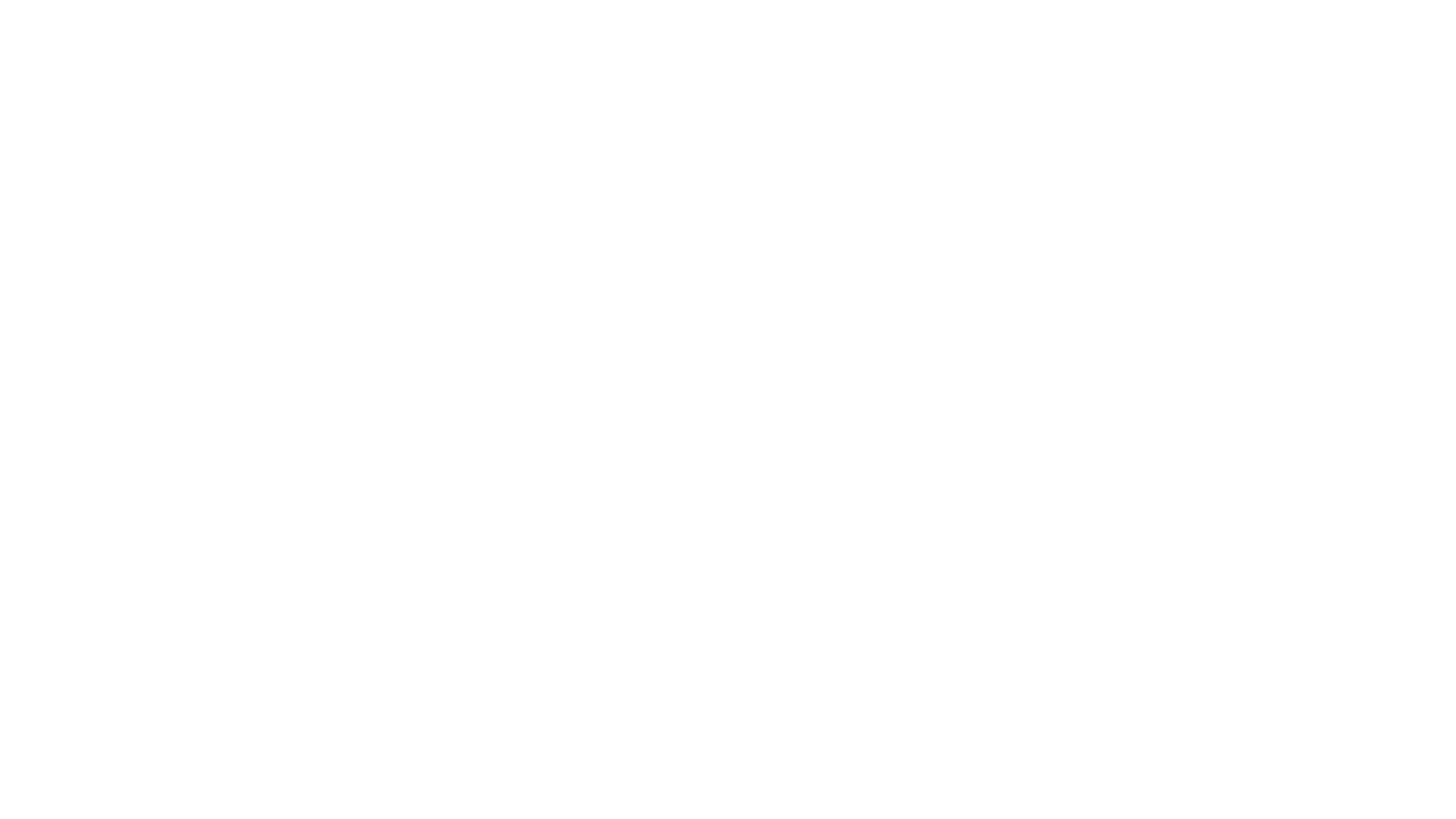 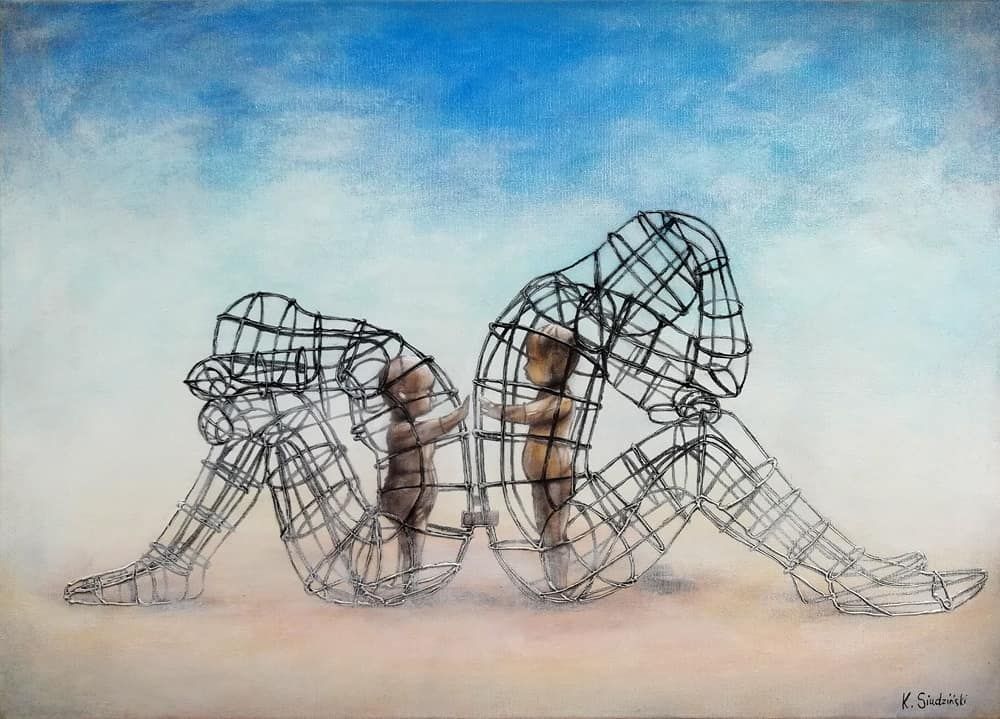 Przebacz 77 razy?
Czym przebaczenie jest?

Rezygnacją z mechanizmów odwetowych.

Właściwie rozumiany drugi policzek, nigdy (!) jako zgoda na krzywdę i przemoc.

Przebaczenie to proces wewnątrzosobowy, ważny dla mojej wewnętrznej wolności.
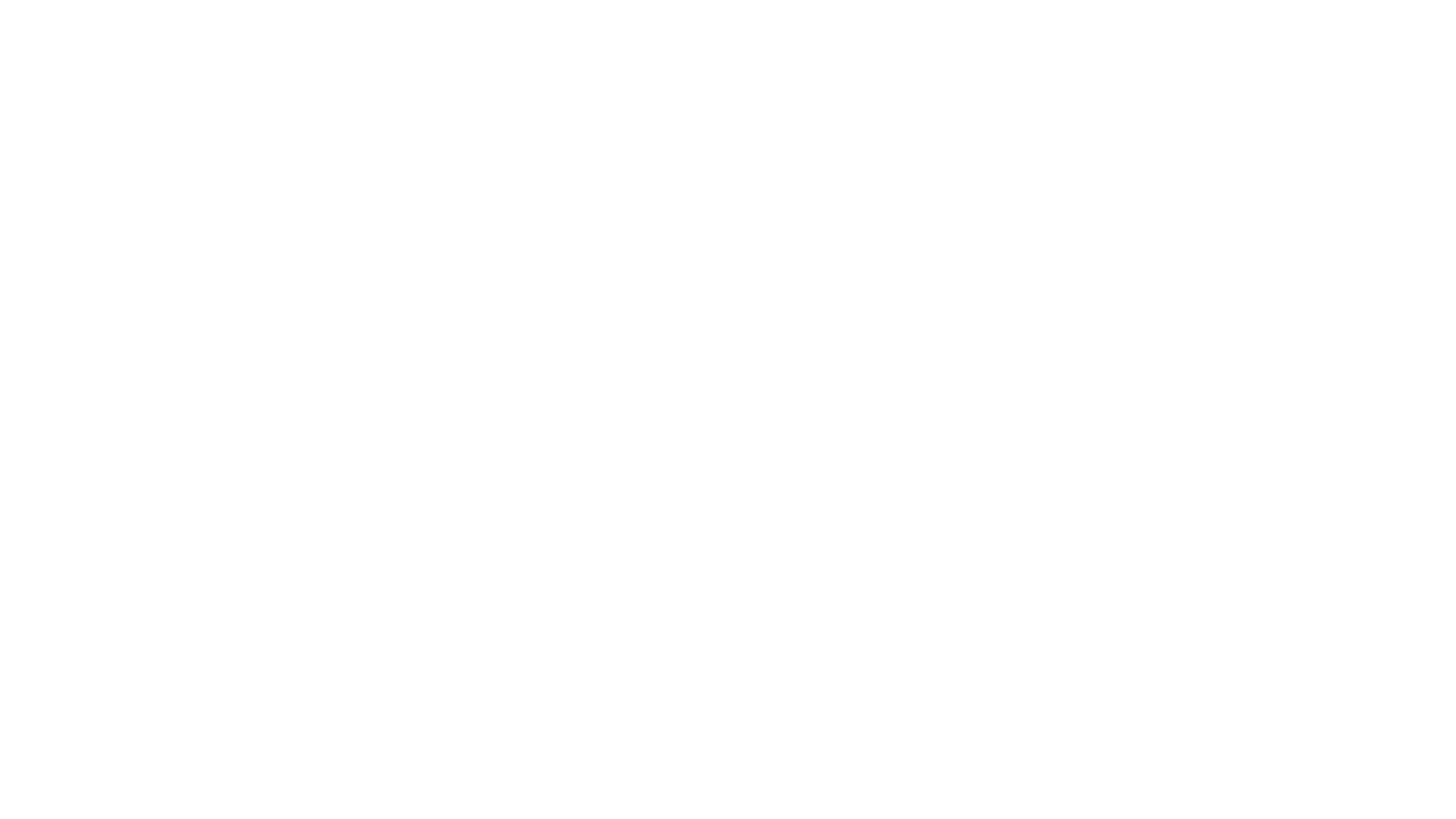 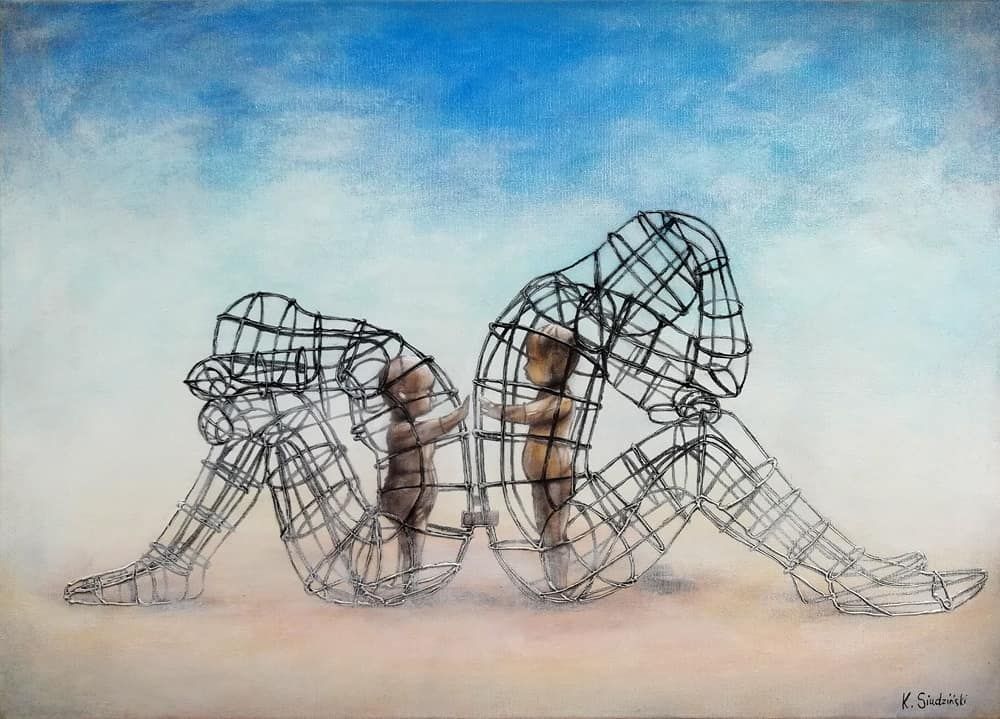 Przebacz 77 razy?
Czym przebaczenie jest?


Jest pozbywaniem się z własnego wnętrza trucizny, która zakaża wszystkie inne relacje!

Jest wychodzeniem z pułapki…
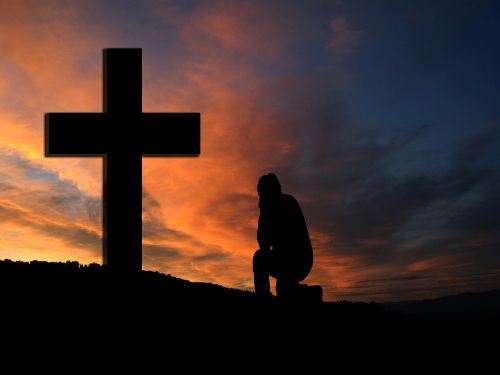 Przebacz 77 razy
Jest też w porządku łaski!

Przebacz im, bo nie wiedzą, co czynią!

Spojrzeniem oczami Boga na krzywdziciela, co zazwyczaj nie jest możliwe bez przechodzenia przez etapy…
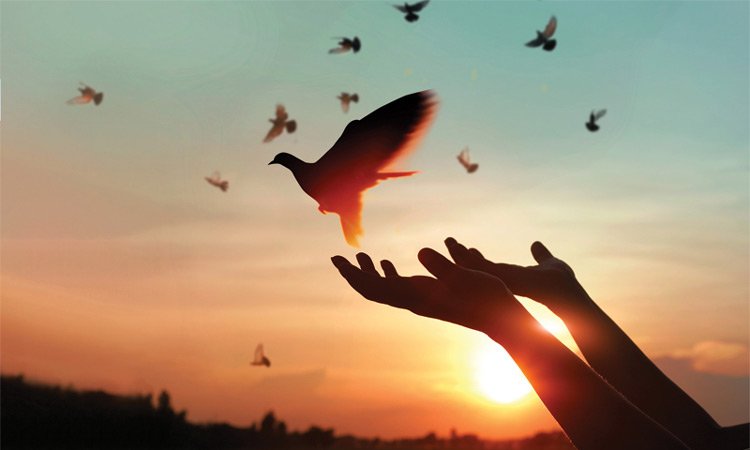 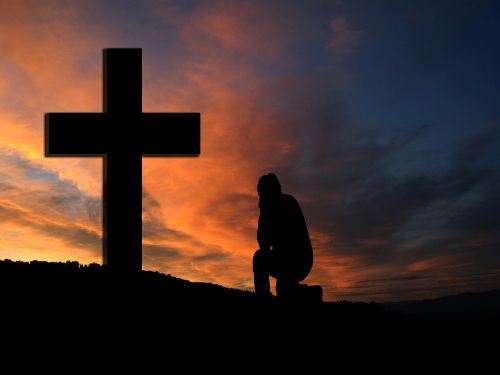 Przebacz 77 razy
Przebaczenie pełne jest dziełem łaski, darem!

Jest też naśladowaniem Mistrza i Nauczyciela!
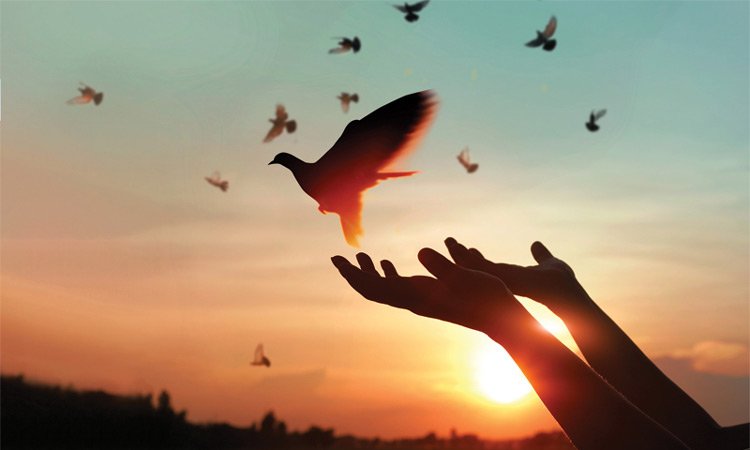 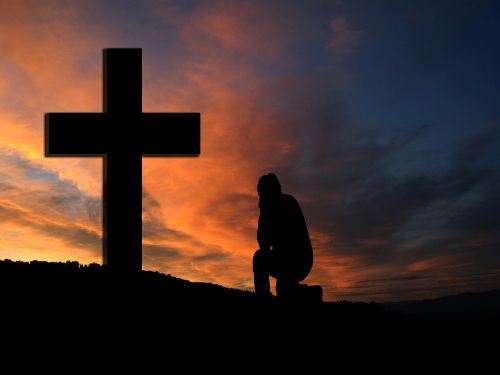 Przebacz 77 razy
Może być aktem modlitewnym!

„W imię Jezusa przebaczam, albo przynajmniej chcę”!

Zbyt szybko = ryzyko pomylenia przebaczenia z zaprzeczeniem i wyparciem („Nic się nie stało”)!
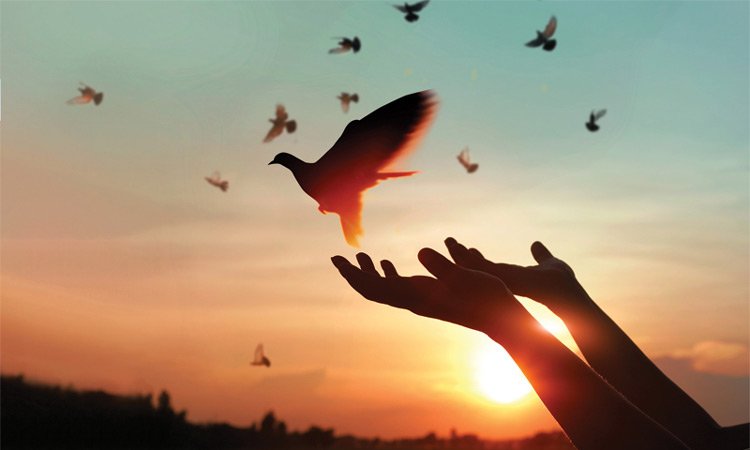 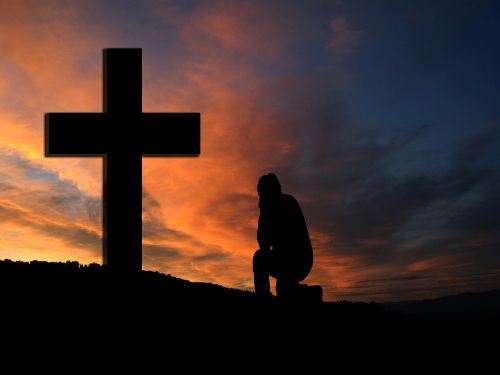 Etapy przebaczania, niekoniecznie związanego z traumą
Szok, wyparcie
Etap emocji - gniew, żal, poczucie winy
Targowanie się 
Depresja
Akceptacja
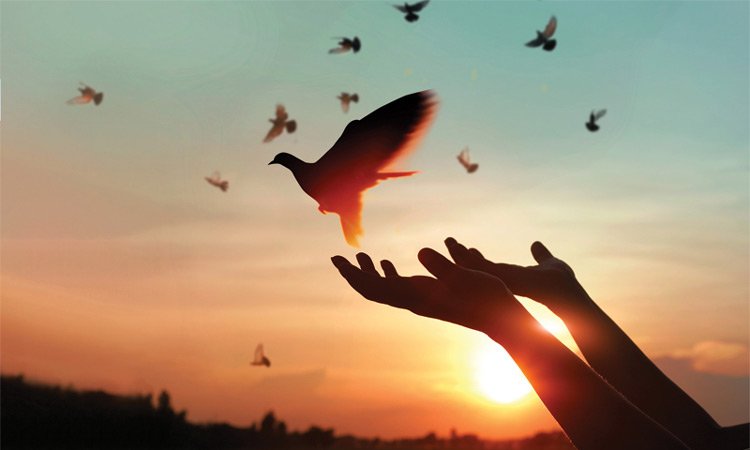 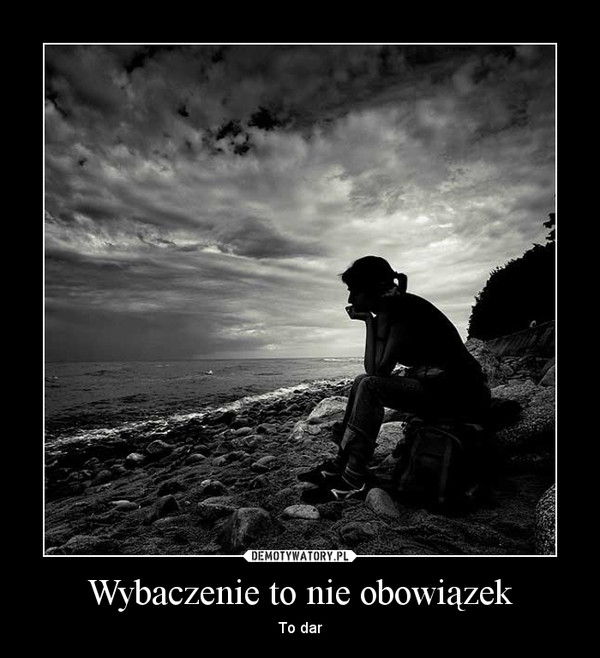 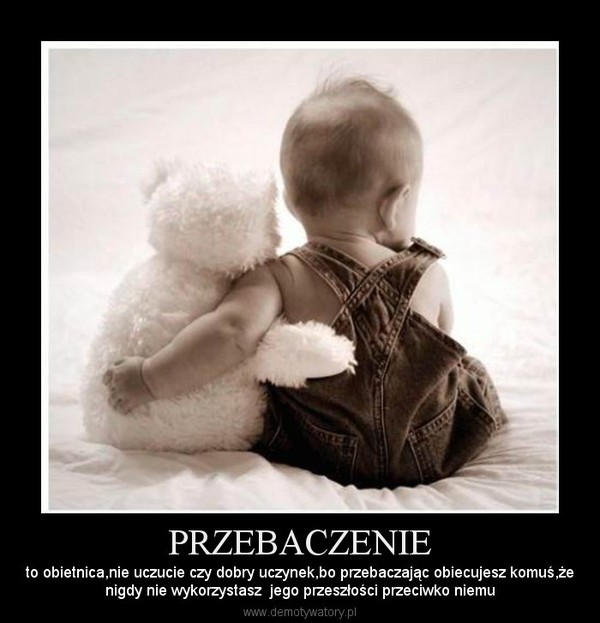